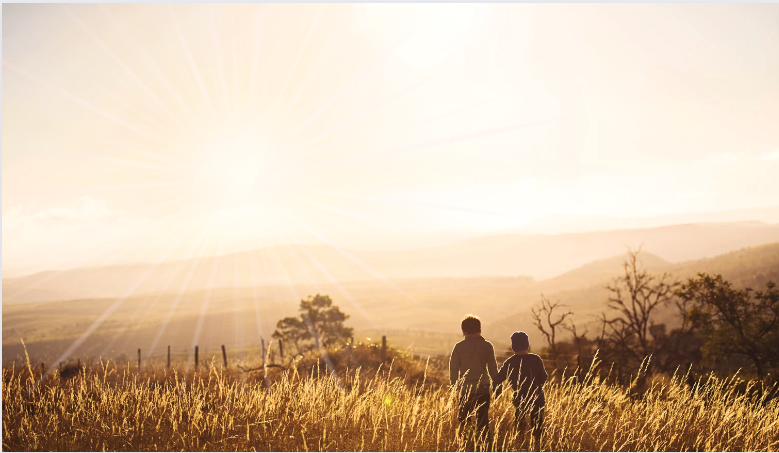 Ephesians
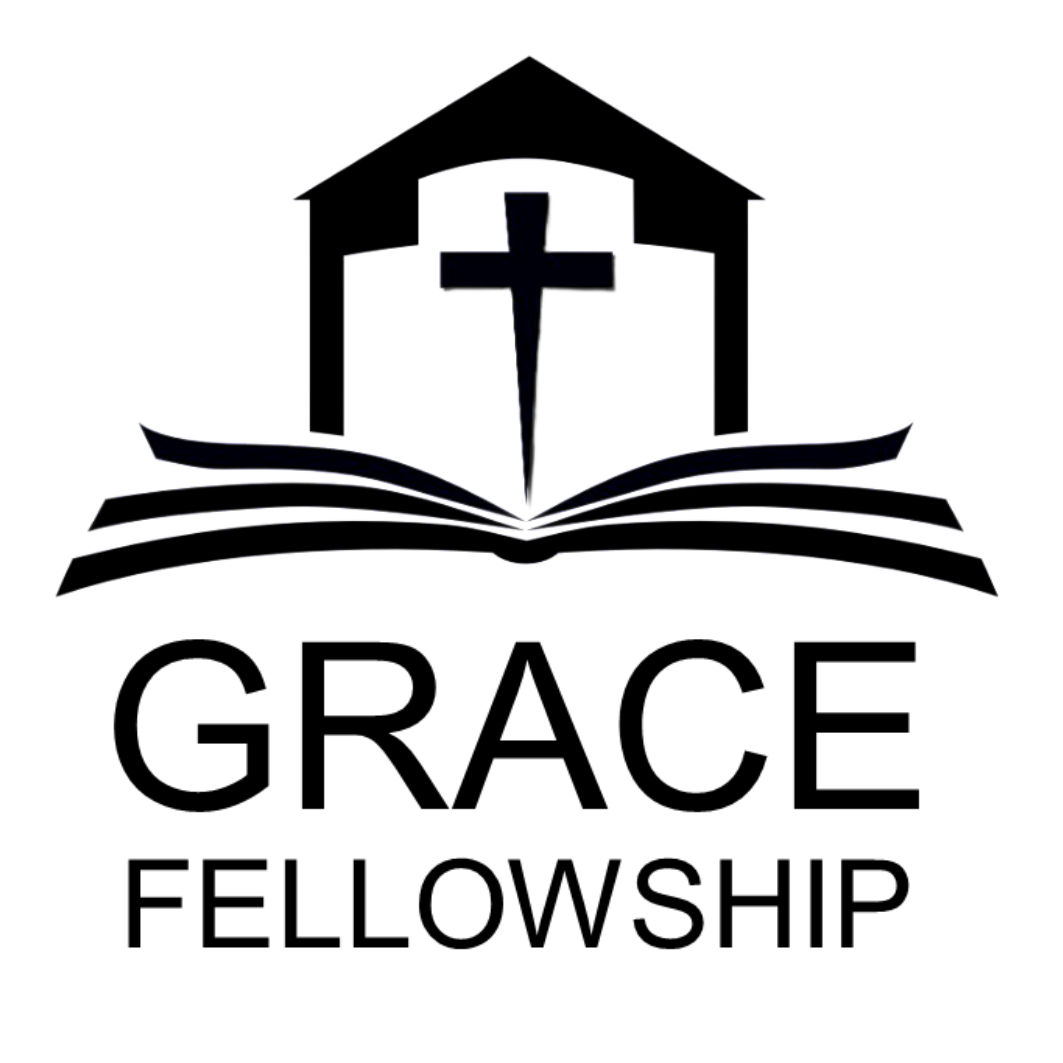 Walking humbly with God
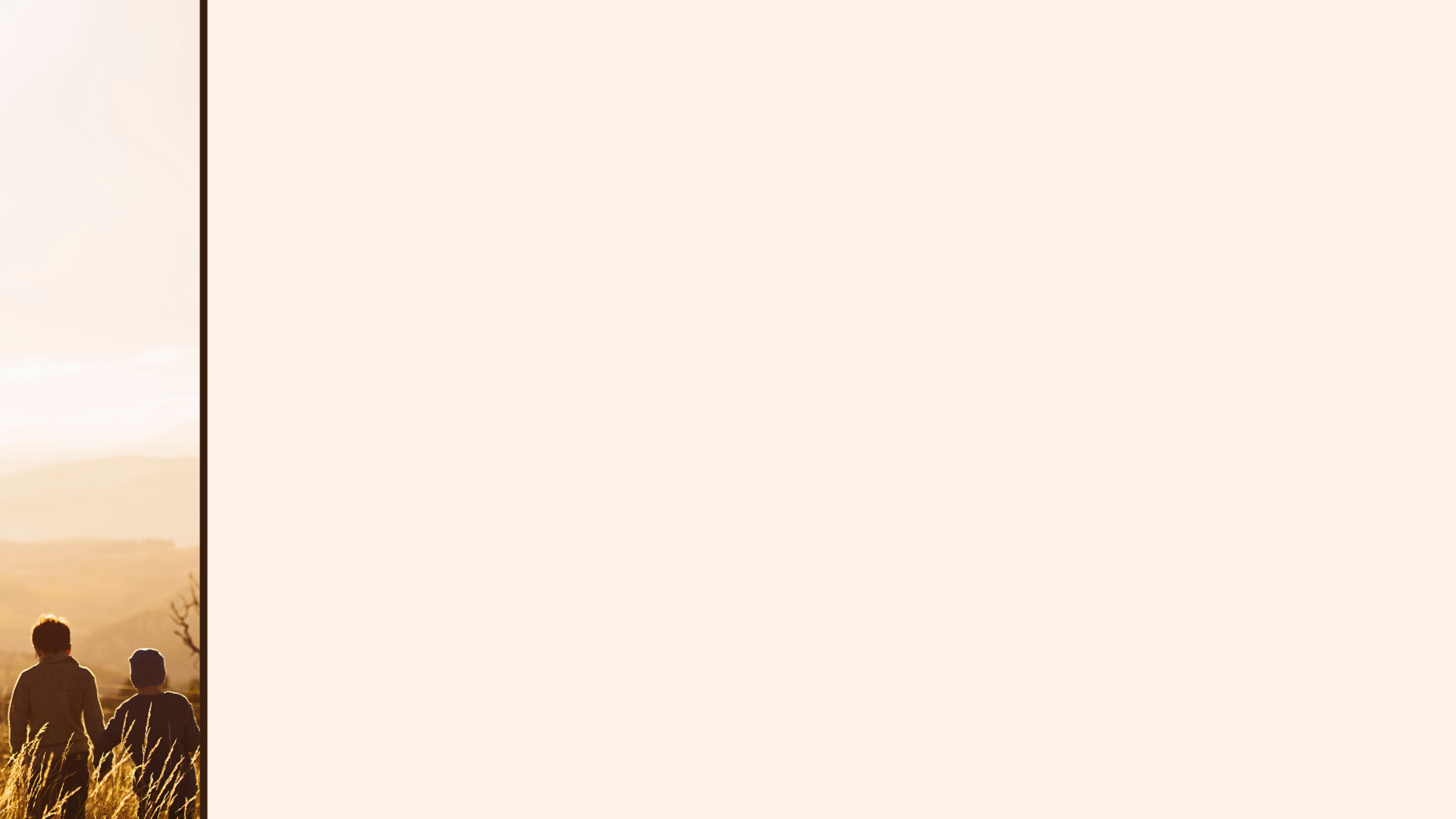 Living worthy of our calling
The Walk 
 of the Christian
(Part 1)

Ephesians
4:1
These instructions (Ch4-6)…
Are for Christians
‘I urge you to live a life worthy of the calling you have received.’
‘I am the vine, you are the branches. If you remain in me and I in you, you will bear much fruit; apart from me you can do nothing.’
John 15:5
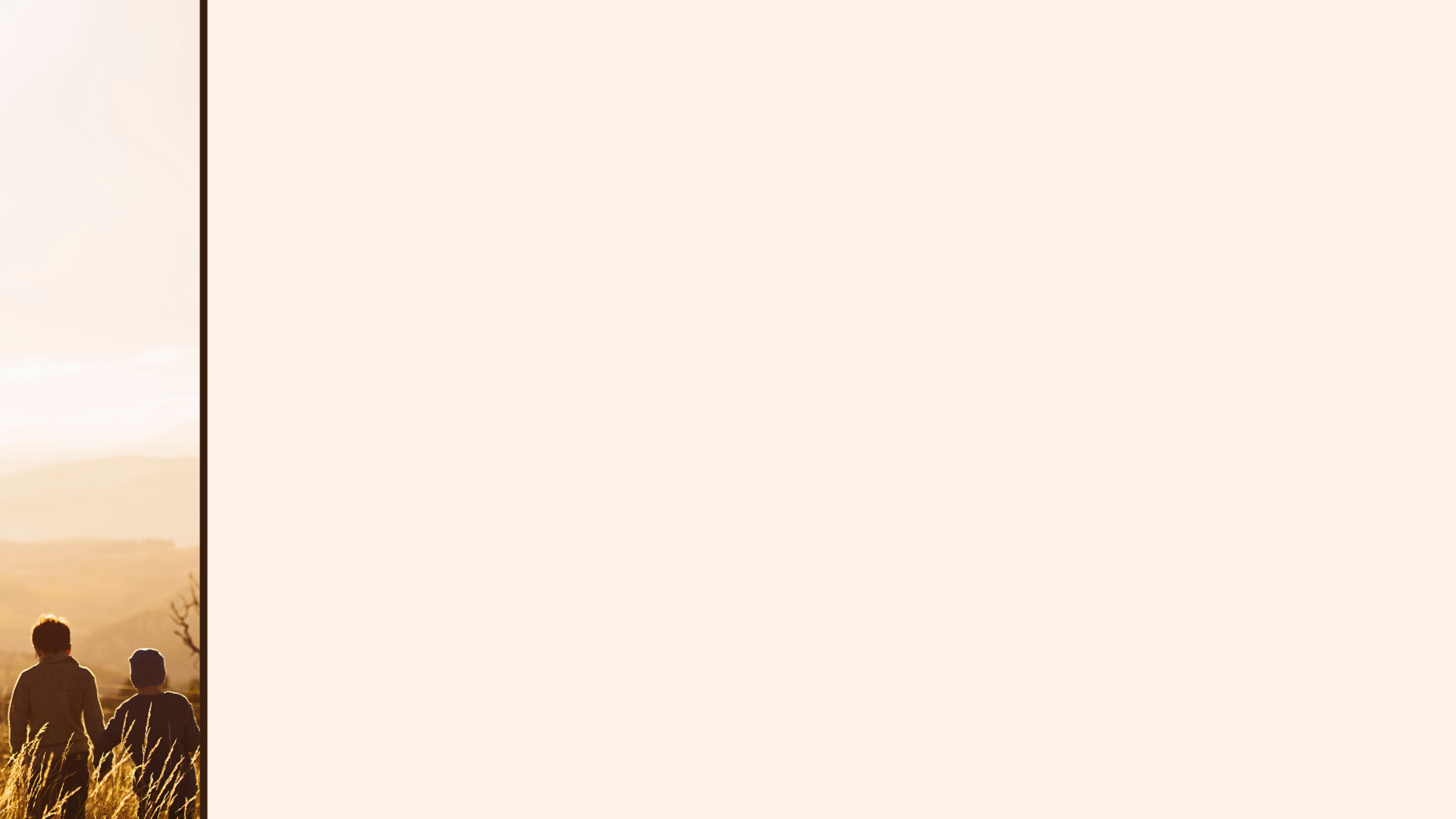 Living worthy of our calling
The Walk 
 of the Christian
(Part 1)

Ephesians
4:1
These instructions (Ch4-6)…
Are for Christians
‘I urge you to live a life worthy of the calling you have received.’
‘Now to Him who is able to do immeasurably more than all we ask or imagine, according to His power at work within us.’
Ephesians 3:20
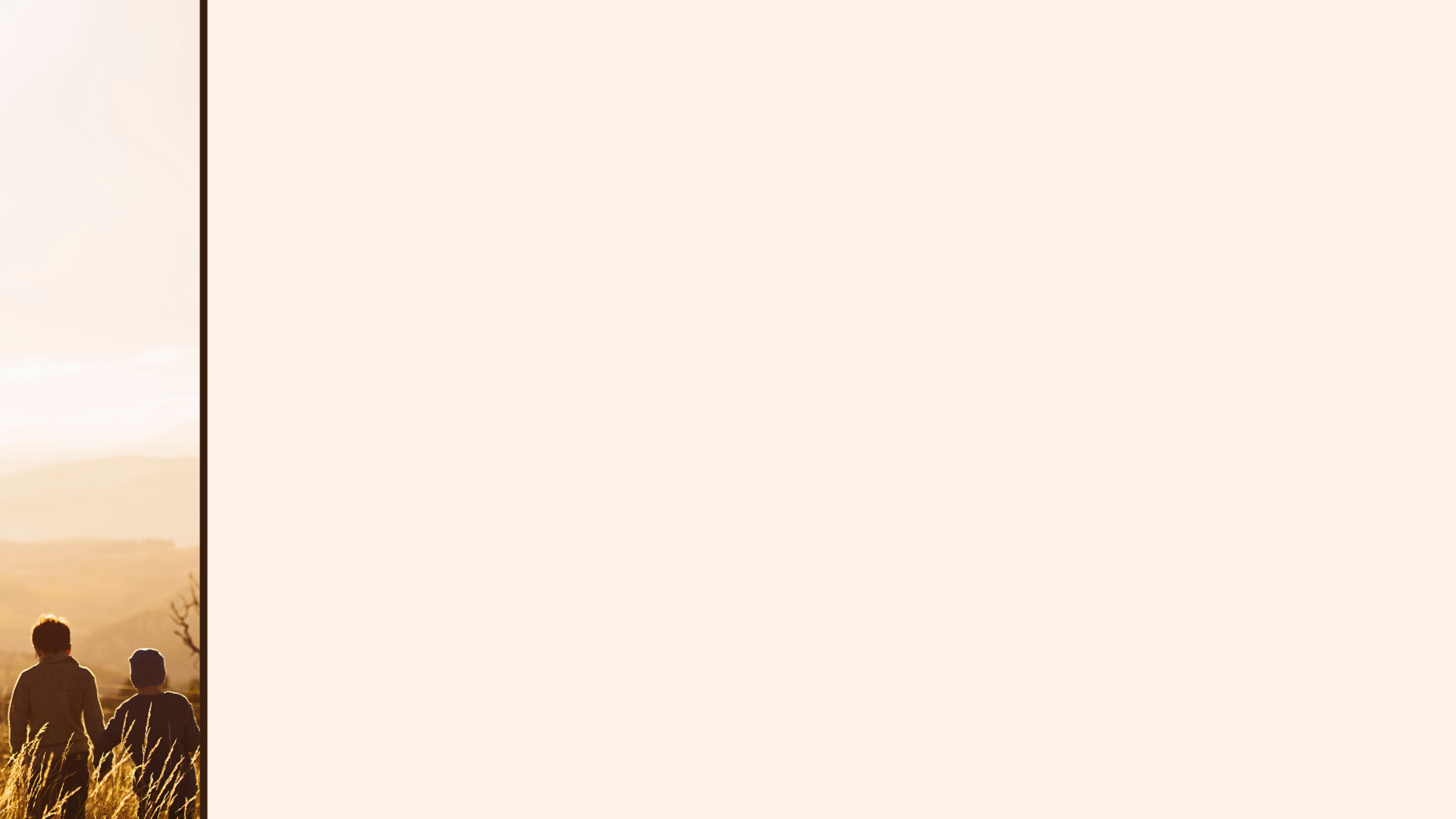 Living worthy of our calling
The Walk 
 of the Christian
(Part 1)

Ephesians
4:1
These instructions (Ch4-6)…
Help Christians to live worthy of their calling
‘For He chose us in Christ before the creation of the world to be holy and blameless in His sight.’
Ephesians 1:4
‘God made Him who had no sin to be sin for us, so that in Him we might become the righteousness of God.’
 2 Corinthians 5:21
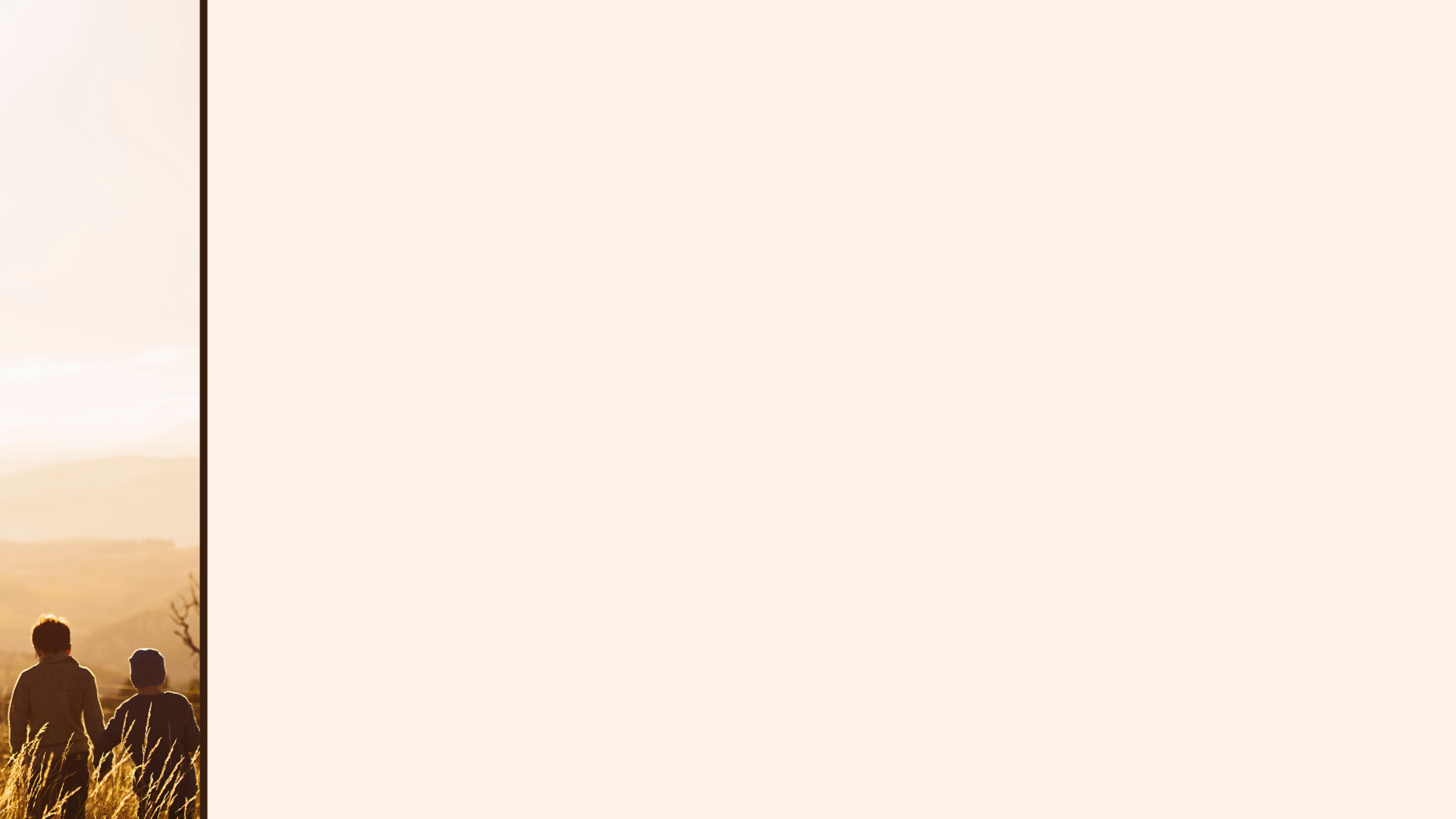 Living worthy of our calling
The Walk 
 of the Christian
(Part 1)

Ephesians
4:1
These instructions (Ch4-6)…
Help Christians to live worthy of their calling
‘For I do not do the good I want to do, but the evil I do not want to do - this I keep on doing.’
Romans 7:19
‘What a wretched man I am! Who will rescue me from this body that is subject to death? Thanks be to God, who delivers me through Jesus Christ our Lord!’
Roman 7:24-25
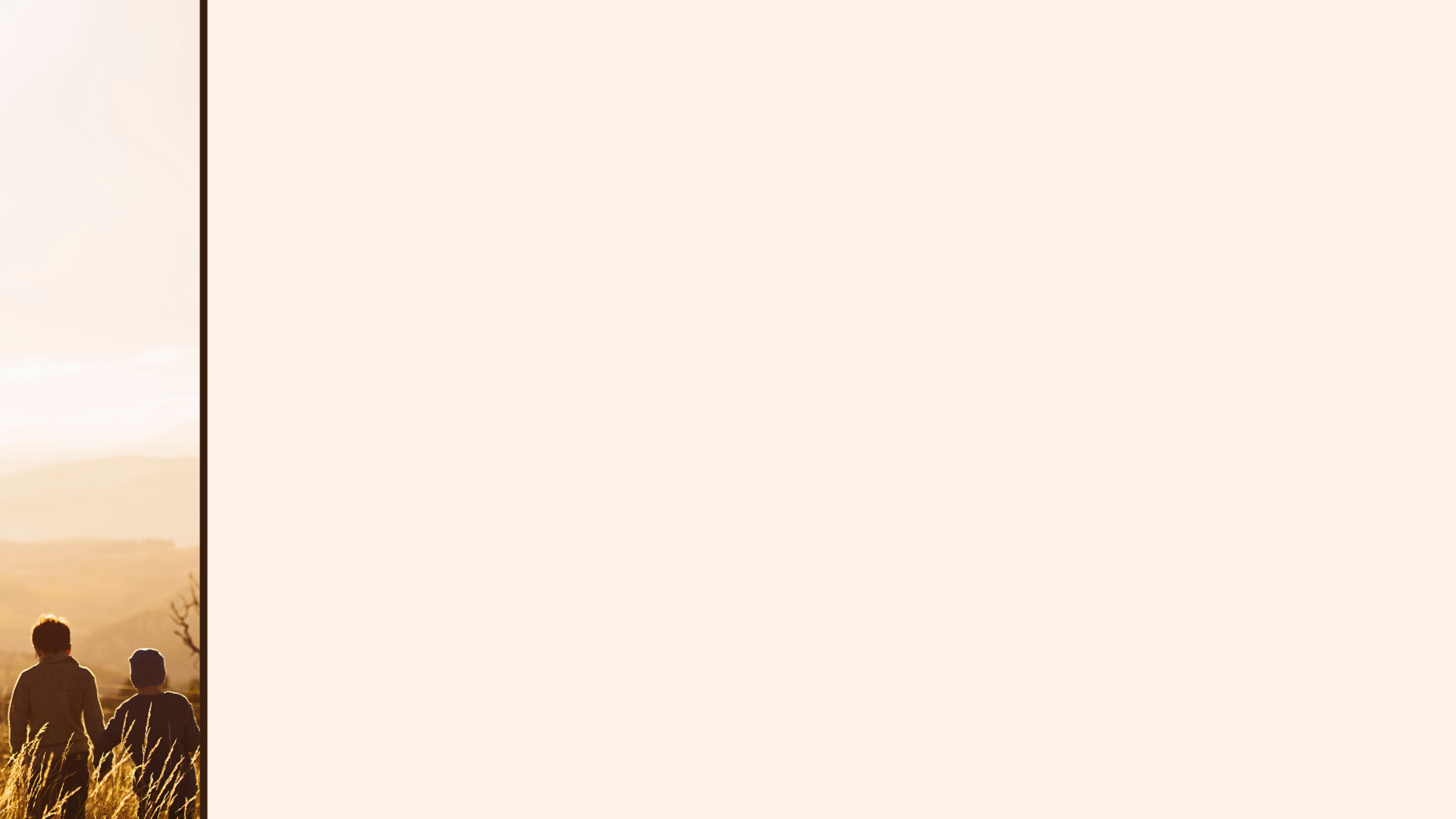 Living worthy of our calling
The Walk 
 of the Christian
(Part 1)

Ephesians
4:1
These instructions (Ch4-6)…
Start with the church

1. We are one people = Unity
(4:2-16)

2. We are called to be holy = Purity
(4:17 - 5:20)
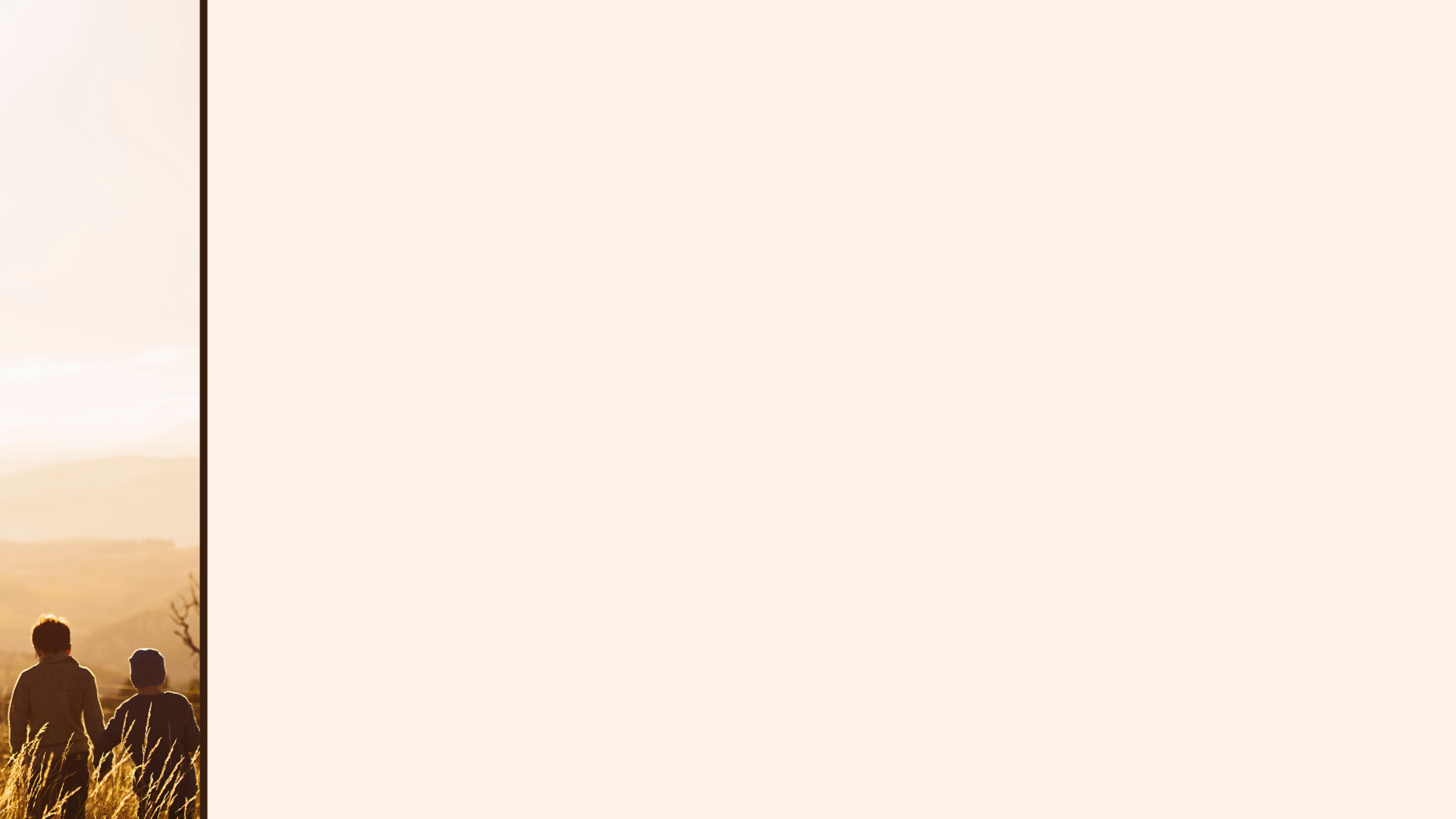 Living worthy of our calling
The Walk 
 of the Christian
(Part 1)

Ephesians
4:1
These instructions (Ch4-6)…
Start with the church

1. We are one people = Unity
(4:2-16)
Christian unity depends on our conduct (vs.2)

Christian unity comes from our God (vs.3-6)

Christian unity is enriched by Christ’s gifts (vs.7-12)

Christian unity demands spiritual growth (vs.13-16)
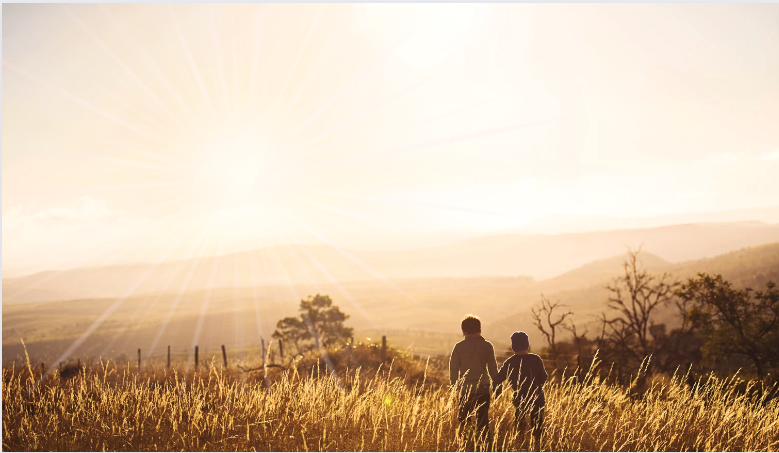 Ephesians
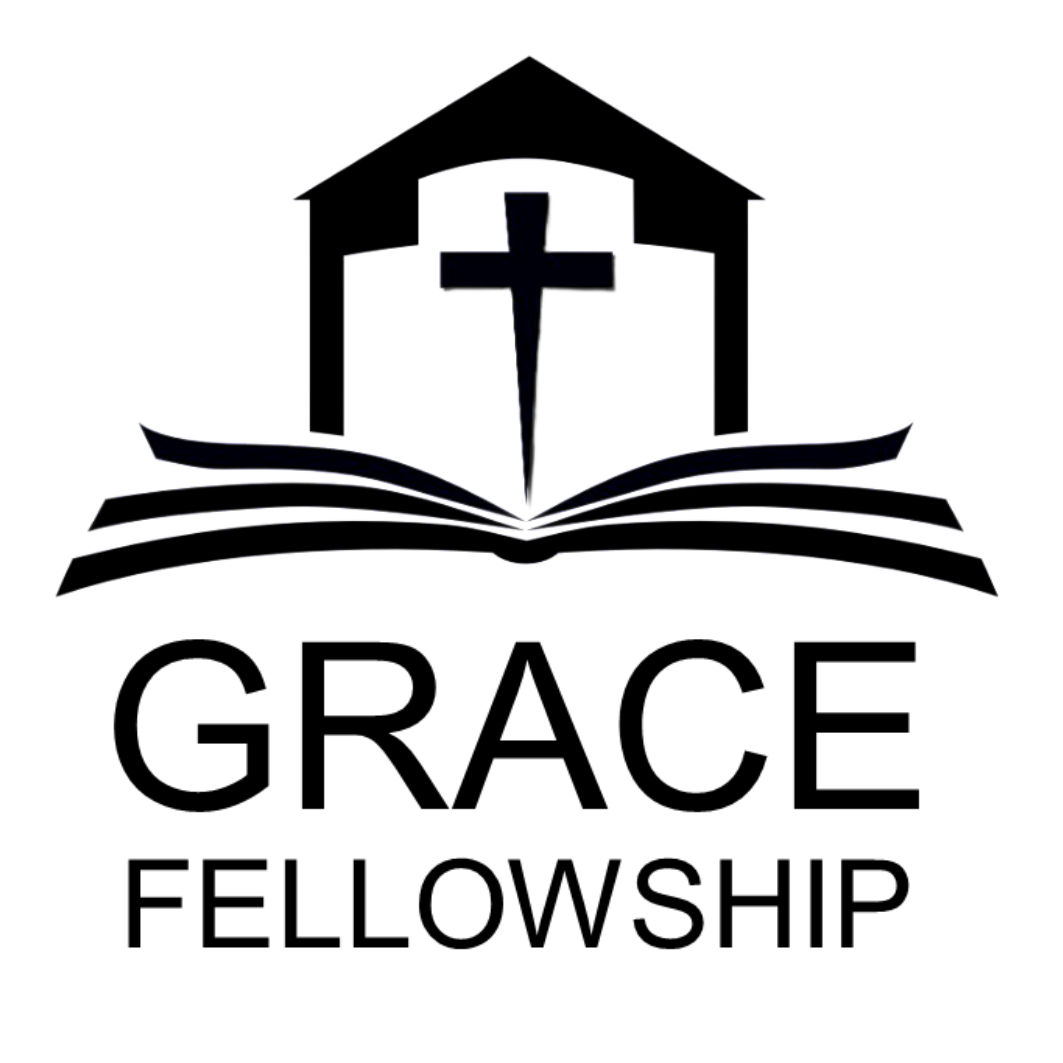 Walking humbly with God